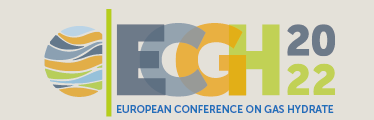 Your logo
Lyon – 13 au 16 juin 2022
Titre/title (Bold Arial 60)
First name /last name1, … (Arial 36 )
1 Organisation, city, e-mail (Italic Arial 32)
---------------------------